How to be the Best Math Tutor
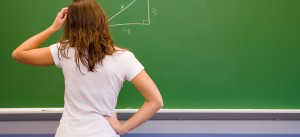 Ms. Smith
What will we cover today?
Topics:  
Tips To Tutor Math

How to help with Test Corrections

Common Teaching Methods at EG
How to tackle those word problems

Find the mistake
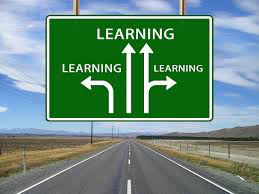 Tips to Tutor Math
Tips:  
Always re-look at the problem
Ask the student to explain their logic
Keep the pencil or stylus in the student’s hand
Explain the process do not simply give the right answer
Tips to Tutor Math
Tips:  
5. Have the student explain the process back to you
            *Try not to ask, “Do you understand?”
6.  Have the student try a different problem
7. Ask the student to show you their notes for the teaching style
Tips to Tutor Math
Remember to keep math anxiety in mind!  How do you like to get help?
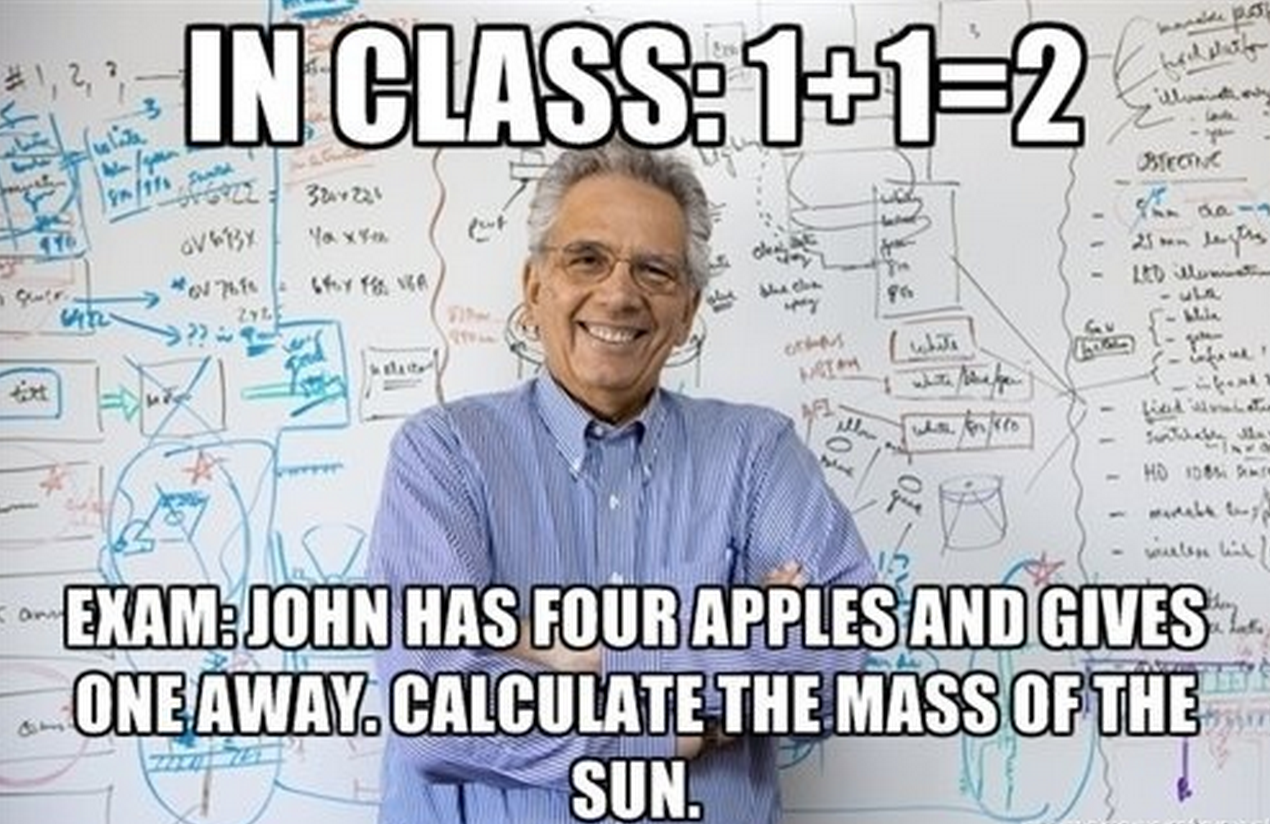 How to Help with Test Corrections
Test Corrections  
Start with a new sheet of paper unless the topic is graphing
Look over the students work to determine if it was a small mistake
Sign the top when done
Regular and Prep level 
can use a calculator
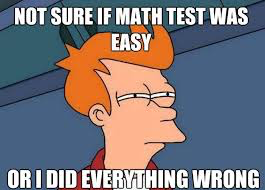 Common Methods at EG
Factoring
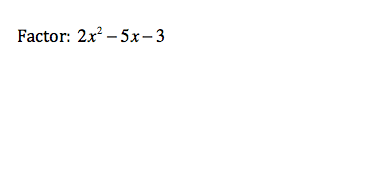 Common Methods at EG
Simplifying Square Roots
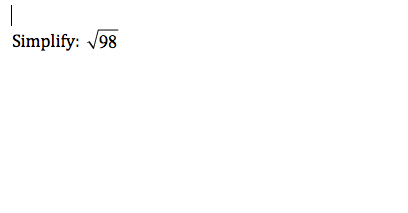 Common Methods at EG
Graphing Linear Equations
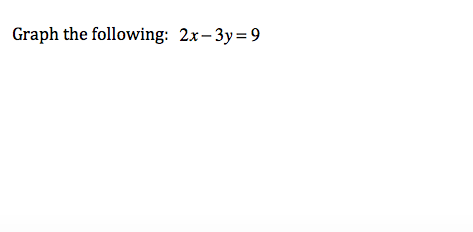 Word Problems
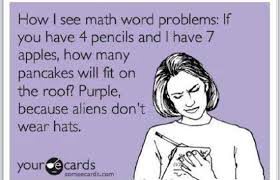 What does it look like?
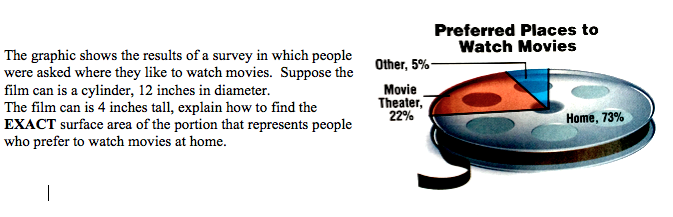 Questions?
Which student solved it correctly?
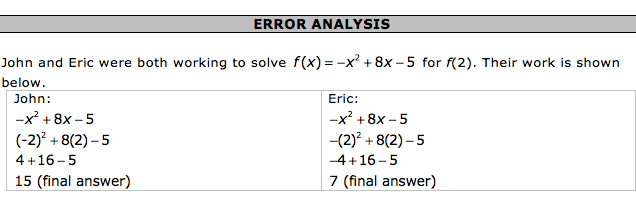 Which student solved it correctly?
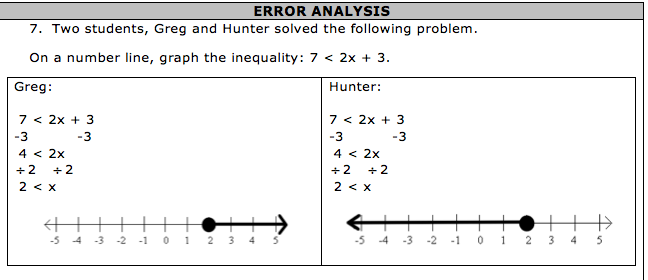 Which student solved it correctly?
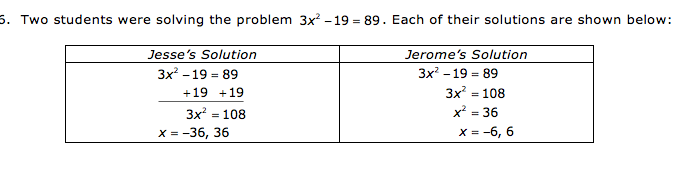